Seminario on lineaRIFLESSIONI E CAMBIAMENTI OPERATIVI ALLA LUCE DELLA RIFORMA CARTABIA11 maggio 2023Regione Piemonte, Assessorato all’Infanzia genitorialità e famiglia
Dott.ssa Paola Marforio
Psicologa, Psicoterapeuta, Consulente del Giudice,
Coordinatore Genitoriale
IL COORDINATORE GENITORIALE: FOCUS SULLE FUNZIONI E RAPPORTI CON I SERVIZI
Dott.ssa Paola Marforio - marforio@paolamarforio.it
COS’E’ LA COORDINAZIONE GENITORIALE
E’ un processo di risoluzione alternativa delle controversie (ADR, Alternative Dispute Resolution) che ha come obiettivo la tutela del minore attraverso il sostegno e l’aiuto specialistico ai genitori altamente conflittuali. 
Una funzione a cavallo tra la sfera della salute mentale e la sfera giuridica che combina monitoraggio, formazione, gestione del caso e del conflitto, risoluzione di controversie e, alle volte, funzioni decisionali. 
E’ condotto da un professionista in materia di salute mentale o di diritto di famiglia, o da un mediatore familiare certificato, qualificato e accreditato secondo le norme e le leggi della propria giurisdizione, con esperienza pratica professionale in casi familiari altamente conflittuali.
Dott.ssa Paola Marforio - marforio@paolamarforio.it
ORIGINI
La Coordinazione Genitoriale nasce negli Stati uniti a partire dal 1990 come una delle risposte alla crescita esponenziale dei divorzi, con particolare riferimento a quelli conflittuali.
Debra Carter offre un modello integrato, che comprende diverse competenze: 
	- valutazione delle reazioni e dei comportamenti degli adulti e dei bambini quando il sistema familiare è sotto stress, distinguendo processi di sviluppo normali o patologici per individuare situazioni che richiedono un intervento specializzato;
	- aiuto ai genitori per sviluppare un progetto che tenga conto delle esigenze primarie dei figli, fornendo loro conoscenze relative allo sviluppo infantile, sugli effetti della separazione e del conflitto, sulla comunicazione efficace e sulle strade percorribili per la risoluzione dei conflitti;
	- gestione dei casi, attraverso capacità che offrano risoluzioni delle problematiche che si presentano via via (gestione reattiva) oppure capacità tese ad evitare l’insorgere di problemi comuni (gestione preventiva);
	- è indispensabile la conoscenza delle leggi e delle norme che regolano la separazione e il divorzio per lavorare in modo sinergico con avvocati, con il tribunale e con tutte le figure professionali coinvolte nel caso.
Dott.ssa Paola Marforio - marforio@paolamarforio.it
COORDINATORE GENITORIALE E MEDIATORE FAMILIARE: DIFFERENZE DI RUOLO
Sebbene per certi versi la figura del Coordinatore Genitoriale possa apparire sovrapponibile a quella del Mediatore Familiare, presenta invece delle diversità:
- il Co.Ge. Ha un ruolo educativo: trasmette conoscenze sulla psicologia infantile e sulle tecniche di comunicazione efficace;
- il Co.Ge. vigila sull’osservanza dei provvedimenti emessi dal Tribunale e sull’aderenza, da parte dei genitori, rispetto alle indicazioni ricevute;
- il Co.Ge. può incontrare i minori e altre figure significative, coordinandosi con tutti i professionisti coinvolti nel caso;
- il Co.Ge. può riferire al Tribunale l’andamento del caso.
Dott.ssa Paola Marforio - marforio@paolamarforio.it
A CHI E’ RIVOLTA LA COORDINAZIONE GENITORIALE
E’ rivolta ai genitori la cui perdurante ed elevata conflittualità non consente loro di garantire al figlio quella serenità e quella spontaneità necessarie per non incorrere in un rischio evolutivo, ma per proseguire in maniera sana ed armonica nel proprio processo di crescita.
Prevede la presenza di un terzo imparziale che aiuti i genitori conflittuali ad assumere comportamenti rispettosi del diritto del minore di poter godere della bigenitorialità.
Dott.ssa Paola Marforio - marforio@paolamarforio.it
RUOLO DEL COORDINATORE GENITORIALE
Assistenza dei co-genitori coinvolti in un rapporto conflittuale a mettere in atto il loro piano genitoriale attraverso modalità funzionali ai bisogni del minore;
Protezione e sostegno di relazioni sicure, sane e significative tra genitori e figli.
Offre ai genitori che non sono in grado o non sono disposti a prendere decisioni genitoriali congiunte, l’opportunità di comunicare in modo efficace, rispettare gli accordi genitoriali e i provvedimenti del Tribunale, proteggendo i propri figli dall'impatto del conflitto genitoriale. 
Un Coordinatore Genitoriale formula raccomandazioni, suggerisce soluzioni e, nel limite del mandato ricevuto, può anche assumere decisioni nell’interesse del minore. 
Sfera decisionale: La competenza del Coordinatore Genitoriale deve essere limitata alle questioni identificate nel procedimento del tribunale o nel contratto tra co-genitori. Egli deve avere la competenza decisionale, come specificato nel provvedimento del tribunale o nel contratto tra co-genitori, per decidere in merito a diverse questioni, quali ad esempio: 
Piccole modifiche o chiarimenti sul tempo di permanenza o sulle condizioni delle visite tra cui, vacanze, festività e variazioni temporanee rispetto al piano genitoriale esistente; 
Procedure per il passaggio o lo scambio dei figli, inclusi data, ora, luogo, mezzi di trasporto e trasportatore; 
Gestione dell'assistenza sanitaria, incluse, a titolo esemplificativo, visite mediche, odontoiatriche, oculistiche, ecc..
Dott.ssa Paola Marforio - marforio@paolamarforio.it
Aspetti legati allo sviluppo dei figli, inclusi - ma non limitati a - interventi educativi, orario in cui devono andare a dormire, alimentazione e aiuto; nello svolgimento dei compiti a casa;
Psicoterapia o altre cure per la salute mentale, per i figli e i co-genitori; 
Istruzione o strutture di assistenza all’infanzia, compresa la scelta della scuola, tutoraggio, centri estivi, partecipazione a programmi di educazione speciale o altre importanti decisioni educative; 
 Arricchimento personale e attività extracurricolari, compresi campi estivi e occupazione;
Pratica ed insegnamento della religione; 
Organizzazione di viaggi e delle pratiche per il passaporto dei figli; 
Abbigliamento e beni personali dei figli;
Comunicazione verbale o scritta, comprese eventuali forme di comunicazione elettronica tra co-genitori in merito ai figli;
Dott.ssa Paola Marforio - marforio@paolamarforio.it
Cambiamenti dell'aspetto esteriore dei figli, inclusi tagli di capelli, tatuaggi, piercing all'orecchio e al corpo e chirurgia estetica; 
Ruoli e contatti con altre figure significative per i figli, possibili innamoramenti e famiglie allargate; 
 Monitoraggio dell’abuso di sostanze e relative analisi di uno o entrambi i co-genitori o dei figli, incluso l'accesso ai risultati di tali analisi; 
Coaching su genitorialità per uno o entrambi i co-genitori.

Un Coordinatore Genitoriale non deve prendere decisioni che potrebbero cambiare l’affidamento o modificare sostanzialmente il piano genitoriale.
Dott.ssa Paola Marforio - marforio@paolamarforio.it
LINEE GUIDA COORDINATORE GENITORIALE
Competenza: deve essere in possesso dei titoli di studio e della formazione necessaria per intraprendere un percorso di coordinazione genitoriale.
Imparzialità: Nonostante le sue decisioni e raccomandazioni non siano imparziali, in quanto queste riguardano il supremo interesse dei figli, il Coordinatore Genitoriale deve mantenere l'imparzialità nel processo di coordinazione genitoriale, definita come assenza di favoritismo o preconcetti sia nelle parole che nei fatti.
Conflitto di interessi: non deve accettare incarichi che creerebbero un conflitto di interessi. Un conflitto di interessi è una situazione in cui un soggetto si trova ad agire tra due interessi o lealtà.
Dott.ssa Paola Marforio - marforio@paolamarforio.it
Ruoli multipli: il Coordinatore Genitoriale non deve ricoprire più ruoli simultanei o sequenziali nello stesso caso, anche con il consenso dei co-genitori.
Riservatezza: il Coordinatore Genitoriale informa tutti i partecipanti al processo di coordinazione genitoriale delle restrizioni dovute alla riservatezza prima e durante tutto il processo. Ad esempio, deve comunicare ai co-genitori prima che il processo abbia inizio che le informazioni condivise tra loro non sono confidenziali e possono essere condivise con altri partecipanti coinvolti come membri delle famiglie allargate, professionisti e non: al termine di ogni sessione infatti il Co.Ge. redige un verbale che deve essere inviato via mail alle Parti ed ai loro Avvocati, se presenti.
Dott.ssa Paola Marforio - marforio@paolamarforio.it
Ambito di competenza: il Coordinatore Genitoriale dovrebbe agire a seguito del provvedimento del Tribunale o del mandato delle Parti o dei loro rispettivi Avvocati. Spesso accade che sia il CTU ad indicarne la necessità. 
Ruoli e funzioni: il Coordinatore Genitoriale deve aiutare i co-genitori a ridurre i conflitti dannosi e a promuovere l'interesse superiore dei minori coerentemente con i suoi ruoli e funzioni. Egli svolge una funzione di monitoraggio, deve valutare l'adeguatezza dei co-genitori al proseguimento del processo di coordinazione, la necessità di inviare qualsiasi familiare ad un altro professionista che si occupi della sua valutazione o trattamento, la sicurezza dei familiari e del Coordinatore Genitoriale, l’efficacia delle tecniche e degli interventi utilizzati, l’adempienza e/o le violazioni dei piani genitoriali o delle ordinanze del Tribunale, degli accordi tra co-genitori, raccomandazioni o decisioni del Coordinatore Genitoriale.
Dott.ssa Paola Marforio - marforio@paolamarforio.it
COSA INDAGARE NELLA PARTE INIZIALE DEL LAVORO
- la storia individuale e di coppia;
- lo stato di salute psicofisica dei figli;
- le competenze o i limiti di ciascun genitore;
- le caratteristiche personologiche dei genitori;
- le aspettative dei genitori;
- NON SI PUO’ PRESCINDERE DALLA LETTURA DEGLI ATTI.
Dott.ssa Paola Marforio - marforio@paolamarforio.it
OBIETTIVI DELLA COORDINAZIONE GENITORIALE
Aiutare i genitori a decentrarsi dalla coppia sentimentale per concentrarsi sulla coppia genitoriale e sui suoi compiti;
Aiutare i genitori a gestire le emozioni negative, a comunicare in maniera efficace e collaborativa, cercando di superare e risolvere i conflitti nell’esclusivo interesse dei figli;
Aiutare i genitori ad identificare il proprio contributo alla conflittualità ed a superare questioni personali irrisolte;
Verificare l’adempimento degli accordi e dei provvedimenti del Giudice;
Stendere un progetto genitoriale basato sui bisogni materiali ed emotivi dei figli.
Dott.ssa Paola Marforio - marforio@paolamarforio.it
VANTAGGI PER I FIGLI
Riduzione dei danni legati all’esposizione al conflitto cronico (traumi relazionali);
Percepire la presenza attiva e partecipativa di entrambi i genitori alle scelte che li interessano;
Diminuire la probabilità di future difficoltà personali e relazionali;
Raggiungere un buon grado di serenità e di spontaneità relazionale con entrambi i genitori, senza subire influenze negative legate al conflitto di lealtà.
Dott.ssa Paola Marforio - marforio@paolamarforio.it
VANTAGGI DELLA COOPERAZIONE FRA IL COORDINATORE GENITORIALE, GLI OPERATORI DEI SERVIZI E, SE PRESENTI, GLI SPECIALISTI
Il confronto regolare e costante con le diverse figure che hanno un ruolo attivo con le diverse figure del contesto familiare osservato permette di condividere le diverse informazioni che i vari tecnici traggono dai loro singoli interventi (es. Educativa Territoriale, Assistente Sociale, Psicologo del Servizio di Psicologia dell’Età Evolutiva, NPI, tecnici della riabilitazione -ogopedista, psicomotricista, fisioterapista- ed eventualmente Pediatra e altri Specialisti, come per es. Dietologo) per uniformare la lettura del caso, comprendendo punti di forza e di debolezza dei genitori e lo stato emotivo e fisico del minore, implementando, se necessari, alcuni interventi nell’esclusivo interesse del minore.
Dott.ssa Paola Marforio - marforio@paolamarforio.it
Azioni promozionali: il Coordinatore Genitoriale non deve intraprendere alcuna azione promozionale dei propri servizi che ostacoli il diritto di un co-genitore ad effettuare una scelta, che comprometta la propria imparzialità o che vada a danneggiare l’integrità del processo di coordinazione genitoriale o del sistema giudiziario.
Sicurezza e fattori di rischio: il Coordinatore Genitoriale deve essere consapevole delle problematiche relative alla sicurezza e ai fattori di rischio che possono danneggiare l'integrità del processo di coordinazione genitoriale. 
Interruzione dei servizi a causa di disabilità o incapacità dei genitori: il Coordinatore Genitoriale deve aggiornare, terminare o modificare il processo di coordinazione genitoriale se un co-genitore non è in grado di partecipare al processo.
Dott.ssa Paola Marforio - marforio@paolamarforio.it
LA CO.GE IN CONCRETO
SCELTA COORDINATORE GENITORIALE
Allo stato attuale non tutti i Tribunali provvedono alla nomina di un Coordinatore Genitoriale, anche se vi sono già iniziative in merito;
Spesso è il CTU a darne indicazione, coinvolgendo, se presenti, i CCTTPP nell’individuazione del professionista;
Anche i Legali delle Parti possono assumere iniziative in merito, sia prima dell’avvio di un contenzioso che nel corso dello stesso; 
Il professionista individuato potrà effettuare una valutazione sull’accettazione dell’incarico di ausiliario o di coadiuvante del Giudice, o comunque effettuare tale valutazione ogni volta che la coordinazione sia delegata da terzi.
Dott.ssa Paola Marforio - marforio@paolamarforio.it
LA CO.GE IN CONCRETO
PRIMO CONTATTO
Deve avvenire tramite e-mail da entrambi i legali o le Parti, con richiesta di definizione del primo incontro informativo; a prescindere da chi abbia preso il primo contatto, la comunicazione di riscontro deve essere condivisa in copia conoscenza con entrambi gli avvocati (se presenti) e i genitori, nel rispetto dei principi di imparzialità e trasparenza. 
In questa fase non viene raccolta alcuna informazione sulla situazione, ad esclusione della eventuale pendenza di un procedimento e dei suoi termini. 
La prima comunicazione del Co.Ge. a tutti gli attori coinvolti (genitori e legali) prevede l’invito al primo incontro informativo; l’invio del facsimile del contratto.
Dott.ssa Paola Marforio - marforio@paolamarforio.it
LA CO.GE IN CONCRETO
INCONTRO INFORMATIVO E STUDIO DI FATTIBILITA’
L’incontro informativo ha l’obiettivo di presentarsi ed informare sul metodo, far emergere e ridefinire le aspettative, leggere insieme il fac-simile del contratto per rendere concretamente evidenti gli impegni richiesti.
Per lo studio di fattibilità dell’intervento di Coordinazione, il Co.Ge. richiede alle Parti la documentazione atta ad inquadrare meglio la situazione. ll Co.Ge., infatti, chiede ad entrambi gli avvocati previa sottoscrizione da parte degli interessati, di autorizzazione e di informativa relativa la privacy, l’invio della documentazione utile nel fascicolo giudiziario ed anche quella non depositata che può aiutare a capire meglio la situazione familiare.
Dott.ssa Paola Marforio - marforio@paolamarforio.it
LA CO.GE IN CONCRETO
IL CONTRATTO
Il Contratto precisa gli obiettivi, le modalità, i costi dei colloqui e dell’analisi del fascicolo e dei documenti, il consenso informato, le modalità di svolgimento del percorso e le relative regole di comportamento.

SINTESI DEGLI ARGOMENTI TRATTATI (REPORT)
Deve essere effettuata al termine di ogni incontro. E’ necessario siano presenti in essa: data e orario incontro, il tema trattato, le eventuali decisioni assunte, le loro modalità di attuazione e di verifica, la data dell’incontro successivo. I contenuti della sintesi devono essere condivisi con i genitori, il Co.Ge. deve acquisire un riscontro e far sottoscrivere il testo prima della chiusura dell’incontro. Il documento firmato o sottoscritto viene spedito ai genitori, ai legali e all’ente affidatario qualora presente, nonché, se presente, al Curatore speciale del minore.
Dott.ssa Paola Marforio - marforio@paolamarforio.it
LA CO.GE IN CONCRETO
NOTA INFORMATIVA
Consiste in un elenco di fatti accaduti, senza interpretazione: tale nota dovrà essere inviata alle Parti ed ai loro Legali e potrà essere depositata in Tribunale.

Deve contenere:
numero di incontri effettuati;
accordi assunti dalle parti; 
indicazioni/raccomandazioni fornite dal Co.Ge.; 
la descrizione delle modalità di attuazione degli accordi assunti e delle raccomandazioni fornite (chi le ha rispettati, chi non vi si è attenuto e per quanto tempo, quanto volte sono state rimesse in discussione); 
come è andata l’implementazione (nominare la eventuale rimessa in discussione delle decisioni); 
se si sono verificati problemi di adesione al contratto o di messa in discussione del percorso (es. eventuale ri-coinvolgimento dei legali); 
obiettivi raggiunti;
eventuale proposta progettuale di prosecuzione dell’intervento e relative motivazioni, oltre all'indicazione del punto di vista dei genitori.
Dott.ssa Paola Marforio - marforio@paolamarforio.it
LA CO.GE IN CONCRETO
INCONTRI INDIVIDUALI CON I GENITORI
Possono essere richiesti dal Co.Ge. che dalle parti.
Il Co.Ge. valuta la fattibilità, perché possono essere funzionali: 
ad approfondire la posizione di ciascun genitore nel conflitto; 
a dare indicazioni e rimandi al singolo genitore in relazione a modalità relazionali particolarmente ostative ad una valida comunicazione con l’altro genitore, in relazione alle caratteristiche specifiche del conflitto; 
a suggerire eventuali interventi specialistici individuali (es. percorsi psicologici, psicoterapeutici individuali e/o di sostegno alla genitorialità)
Dott.ssa Paola Marforio - marforio@paolamarforio.it
LA CO.GE IN CONCRETO
INCONTRI CON IL MINORE
Possono essere richiesti sia dal Co.Ge. che dalle Parti. Il Co.Ge. ne valuta la fattibilità in funzione delle proprie competenze e tenendo presente che gli incontri non hanno finalità cliniche e sono funzionali a:
fornire informazioni sul ruolo del Co.Ge. e sulle caratteristiche dell’intervento in atto con i genitori; 
rendere il minore partecipe degli obiettivi dell’intervento in funzione della sua età e delle sue competenze;
procedere all’ascolto delle sue possibili istanze.
Dott.ssa Paola Marforio - marforio@paolamarforio.it
LA CO.GE IN CONCRETO
RAPPORTI CON I SERVIZI, AGENZIE E PROFESSIONISTI DI AMBITO SOCIO-SANITARIO, SCOLASTICO, EDUCATIVO, DI SOCIALIZZAZIONE

Il Co.Ge. mantiene rapporti di rete con tutte le figure professionali coinvolte sul caso.
Esercita azione di monitoraggio e di raccordo con i vari professionisti, al fine di implementare la conoscenza del caso e l’individuazione di possibili iniziative ideate nell’esclusivo interesse dei minori.
Dott.ssa Paola Marforio - marforio@paolamarforio.it
LA CO.GE IN CONCRETO
RAPPORTI CON GLI AVVOCATI DELLE PARTI
il Co.Ge. ha il dovere di lavorare in rete con gli Avvocati delle Parti, se nominati, quali garanti dell’adesione dei loro assistiti al percorso.

RAPPORTI CON IL CURATORE SPECIALE/DIFENSORE DEL MINORE
Il Co.Ge. deve mantenere una costante e attiva relazione in funzione dell’interesse del minore.
Dott.ssa Paola Marforio - marforio@paolamarforio.it
IL CO.GE. PUO’ ESSERE UN OPERATORE DEI SERVIZI TERRITORIALI??
Si, ma a condizione che non abbia mai rivestito altro incarico a favore della famiglia o di uno dei suoi membri;
Il Co.Ge. che lavora nei Servizi dovrà creare un dialogo costruttivo con l’Ente di appartenenza in modo da preservare l’intervento da rischi collegati a dinamiche di ruolo all’interno dell’equipe psicosociale, conflitti di interesse o sovrapposizione di ruoli anche per il futuro;
Sarebbe bene che ogni Servizio si dotasse di un regolamento operativo interno che permetta di conciliare l’intervento di Coordinazione Genitoriale con l’offerta degli interventi;
L’Ente dovrebbe individuare, rispetto al compenso di una Coordinazione Genitoriale, l’eventuale compartecipazione economica da parte dei genitori conflittuali equamente ripartita, anche simbolica.
Dott.ssa Paola Marforio - marforio@paolamarforio.it
QUANDO SI ATTIVA L’INTERVENTO DA PARTE DEI SERVIZI TERRITORIALI?
Per riorganizzare il lavoro con famiglie conosciute da anni e con le quali non si stanno ottenendo risultati concreti in termini di contenimento della conflittualità, di protezione dei bambini e di tutela dei diritti di adulti e bambini;
a ricevimento di un mandato da parte del Tribunale di un lavoro con i genitori altamente conflittuali;
su richiesta spontanea di genitori e/o avvocati per offrire un valido aiuto nell’ideare il piano genitoriale, metterlo in pratica e valutarlo in itinere; 
a seguito di una valutazione richiesta dall’Autorità Giudiziaria come proposta ai genitori e comunicazione al Tribunale.
In merito alla riservatezza, i genitori devono essere informati degli obblighi e delle facoltà di segnalazione a cui gli esercenti di pubblico servizio sono tenuti per legge.
Dott.ssa Paola Marforio - marforio@paolamarforio.it
DISCUSSIONE ED ESEMPI RISPETTO A CASI
Si ringrazia per l’attenzione!

DOTT.SSA PAOLA MARFORIO
marforio@paolamarforio.it 
3473671968
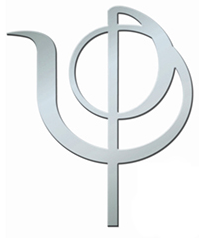 Dott.ssa Paola Marforio - marforio@paolamarforio.it